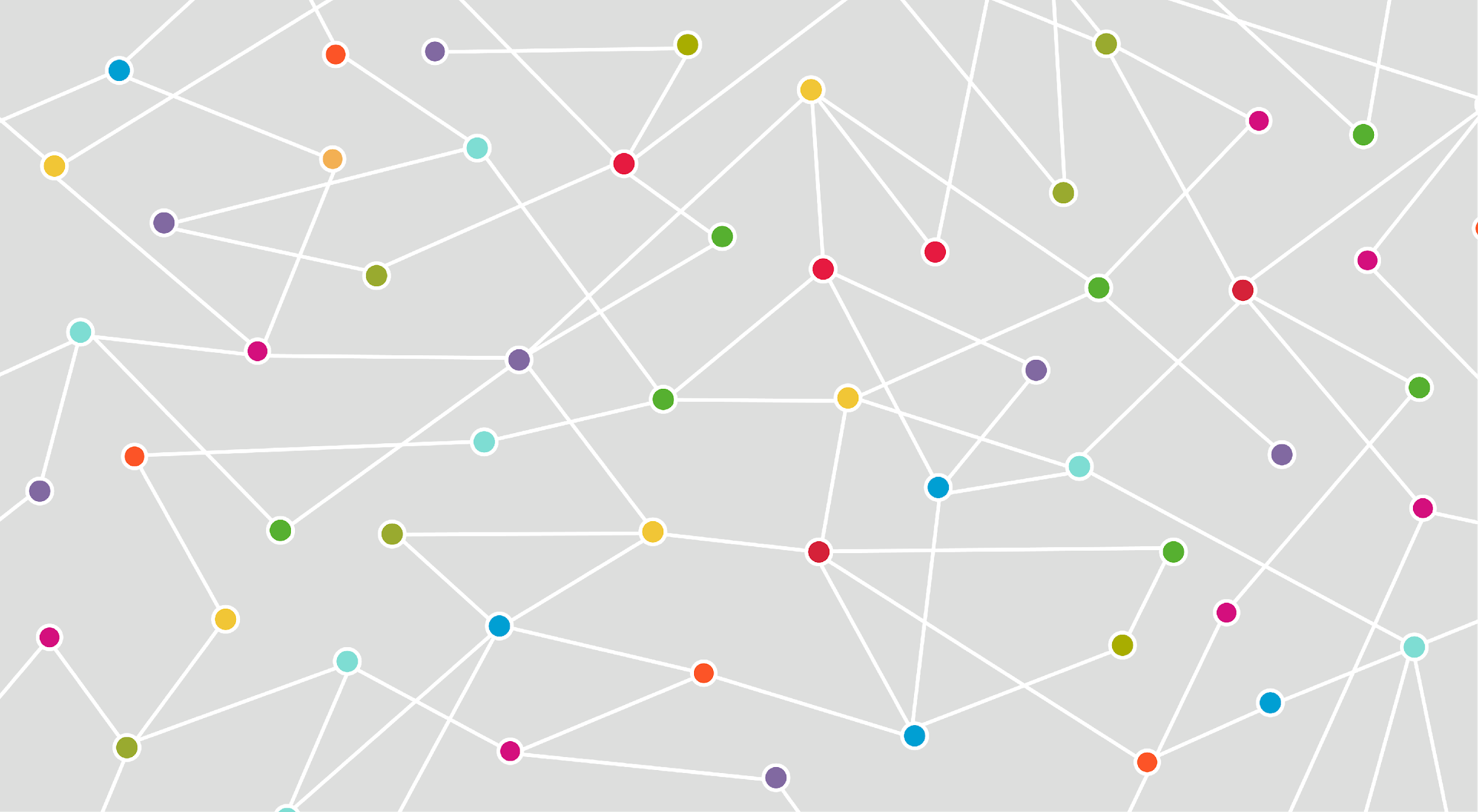 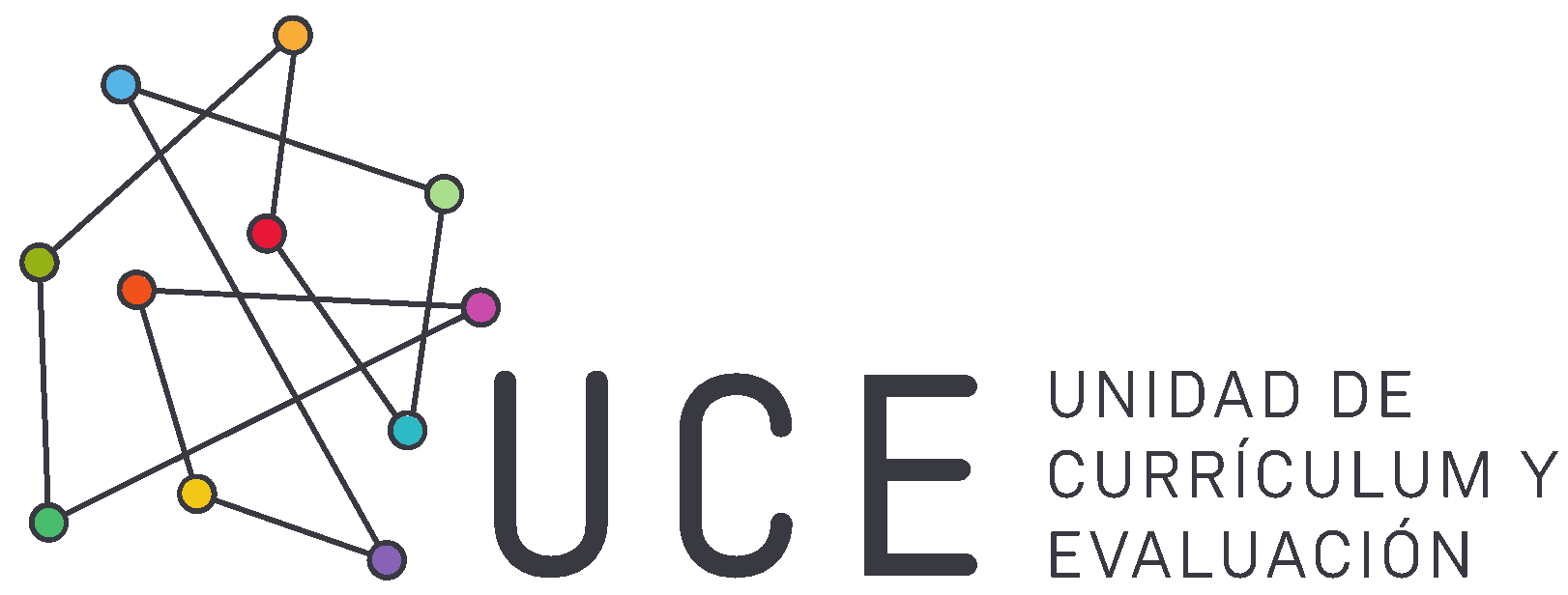 Inecuaciones y problemas algebraicos
CLASE 9
Inecuaciones y funciones
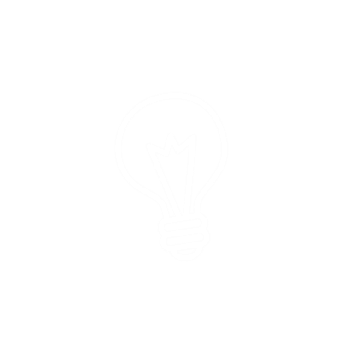 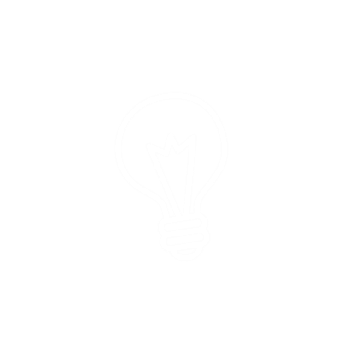 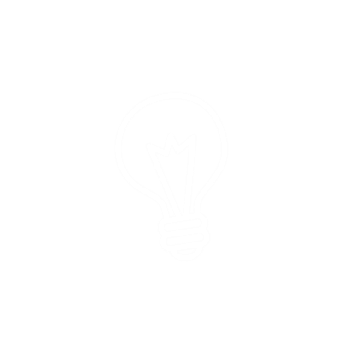 Sabemos que hay funciones que están definidas solo para algunos conjuntos de valores.

Por ejemplo:
Requiere que el denominador sea distinto de cero.
Requiere que la cantidad subradical sea mayor o igual que cero.
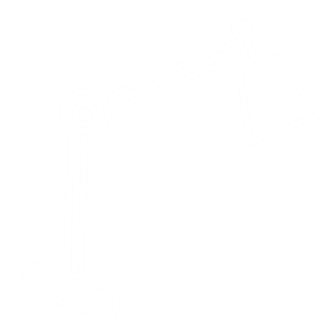 Inecuaciones y funciones
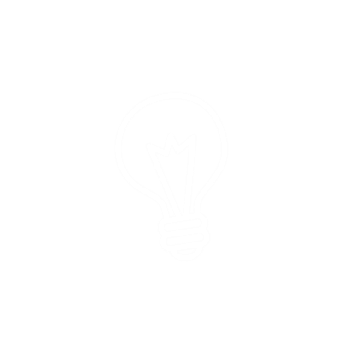 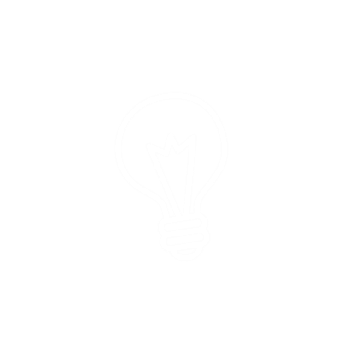 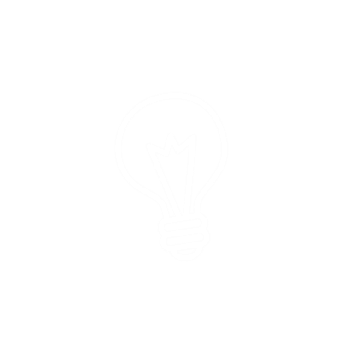  Tiene valores negativos entre sus raíces, y positivos fuera de ella
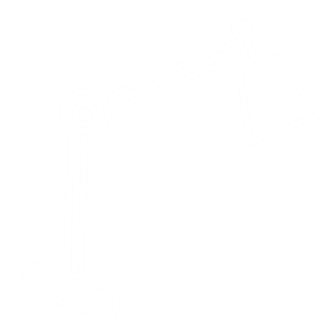 Inecuaciones y funciones
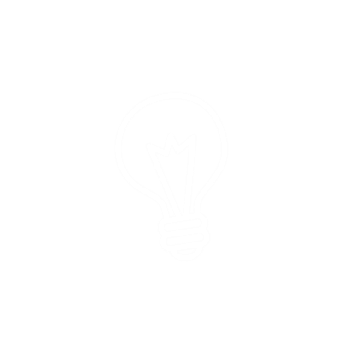 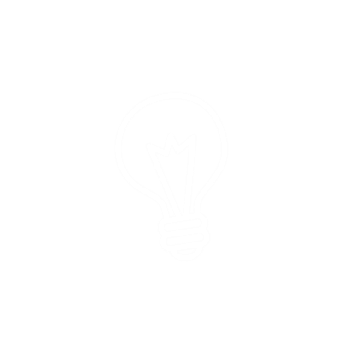 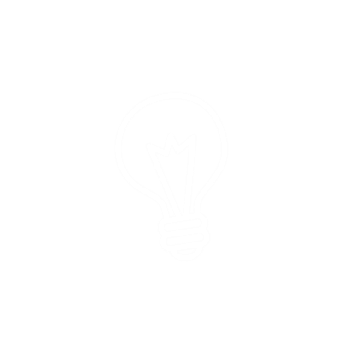 2
-5
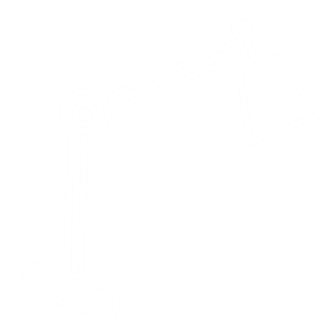 Inecuaciones y funciones
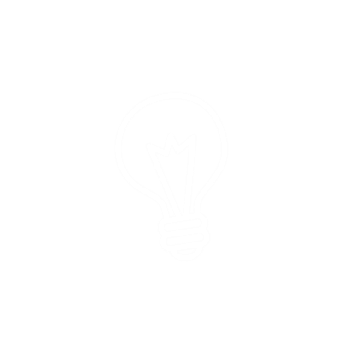 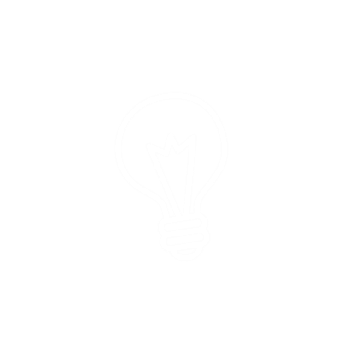 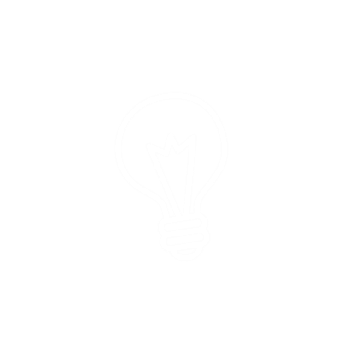 2
-5
-5
2
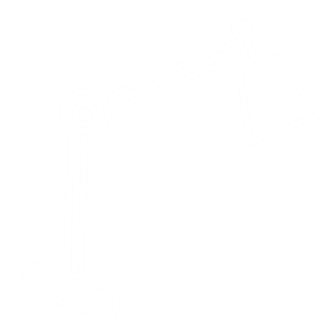 Final
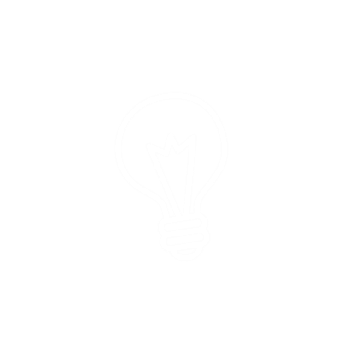 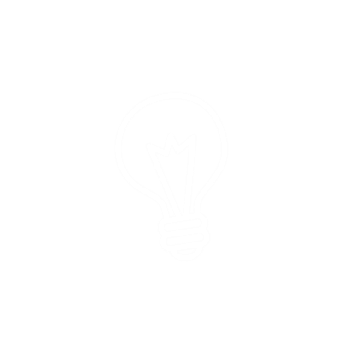 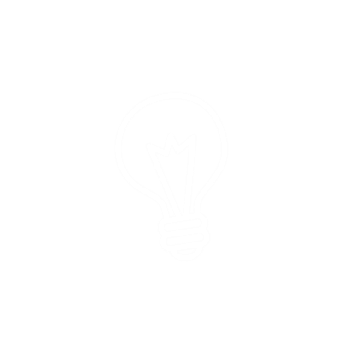 Ahora te toca a ti

Practica lo aprendido, desarrollando la hoja de trabajo de esta clase.
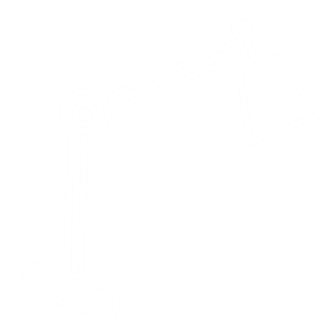